«Родничок»
ГБОУ «Измайловская школа №1508»
г. Москва, Измайловский бульвар, дом 7
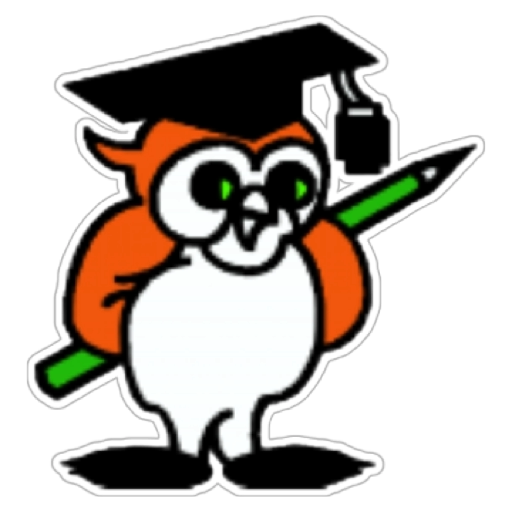 Приглашает
на занятия по подготовке к школе
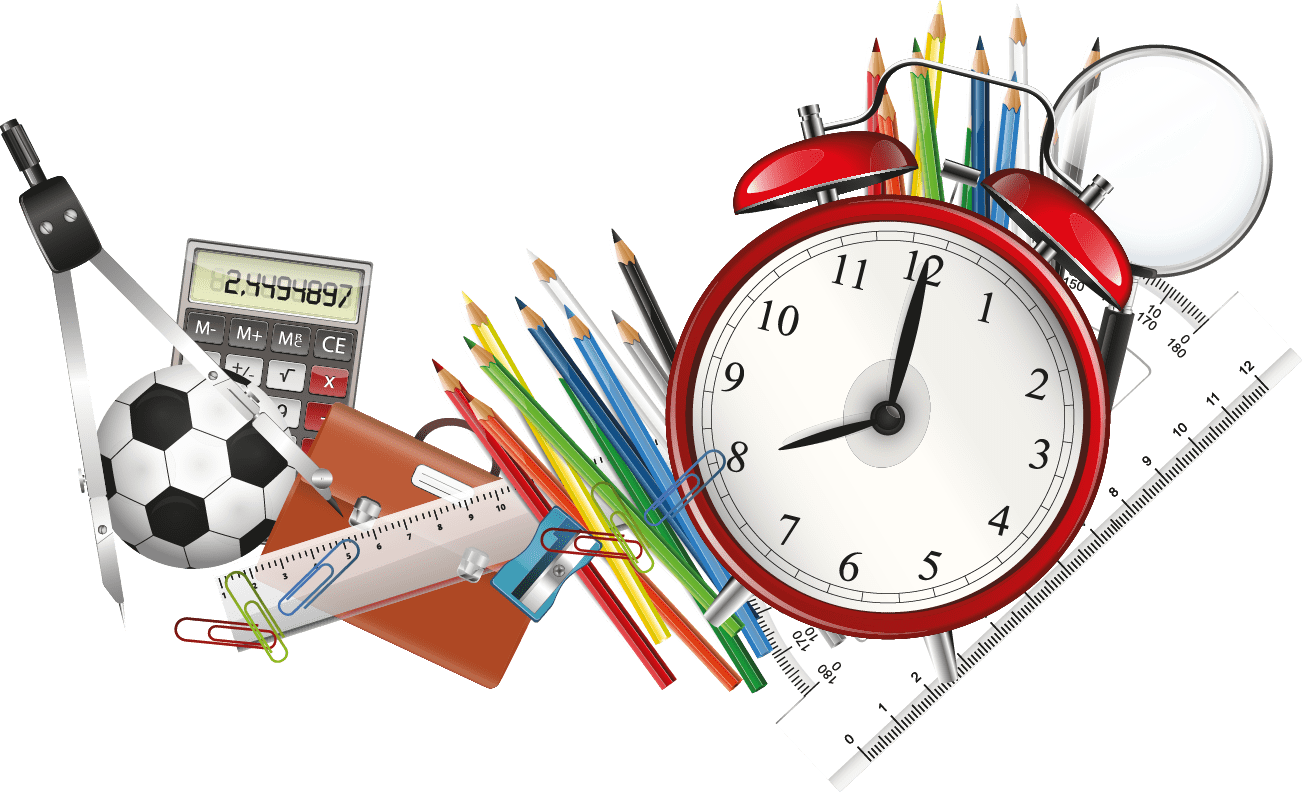 Развитие фонематического слуха
Грамота и чтение
Математика и логика
Подготовка руки к письму
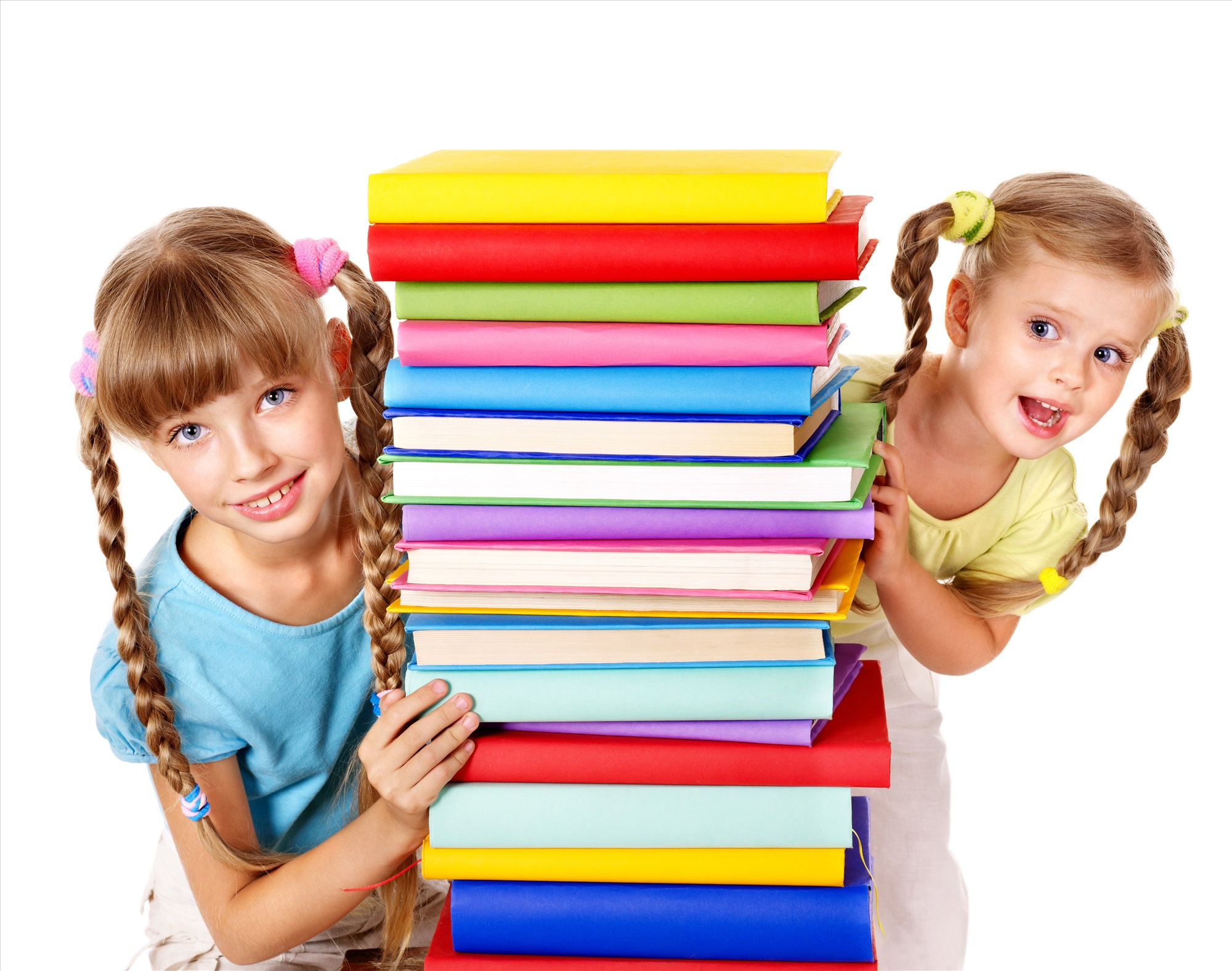 Развитие речи, творческого мышления и воображения
Запись возможна по QR- коду
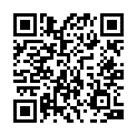 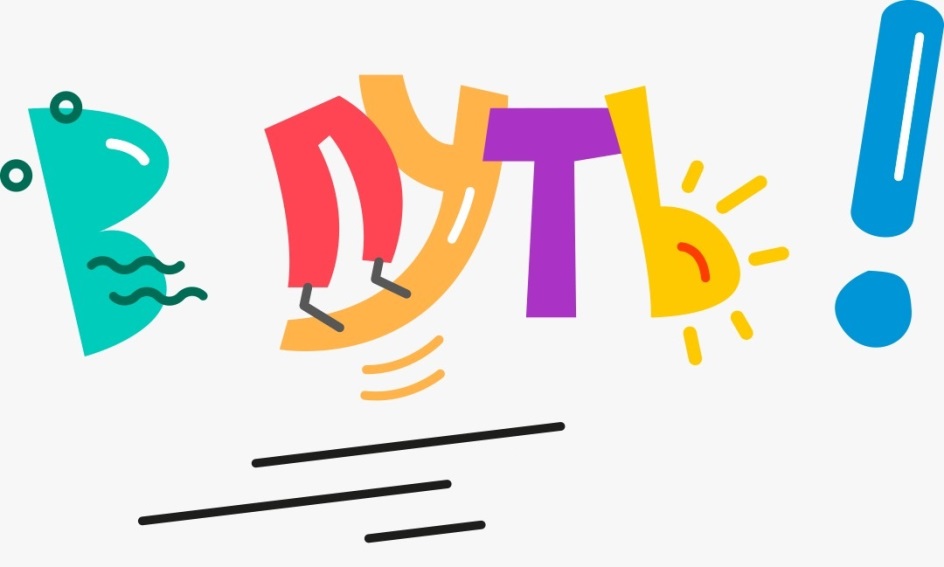 «Совёнок»
ГБОУ «Измайловская школа №1508»
г. Москва, ул. Первомайская, дом 78
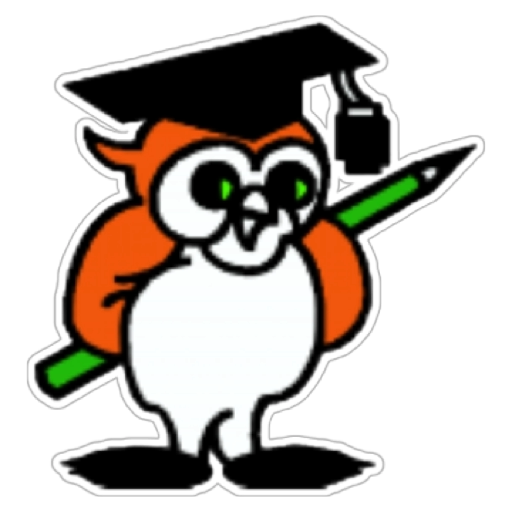 Приглашает
на занятия по подготовке к школе
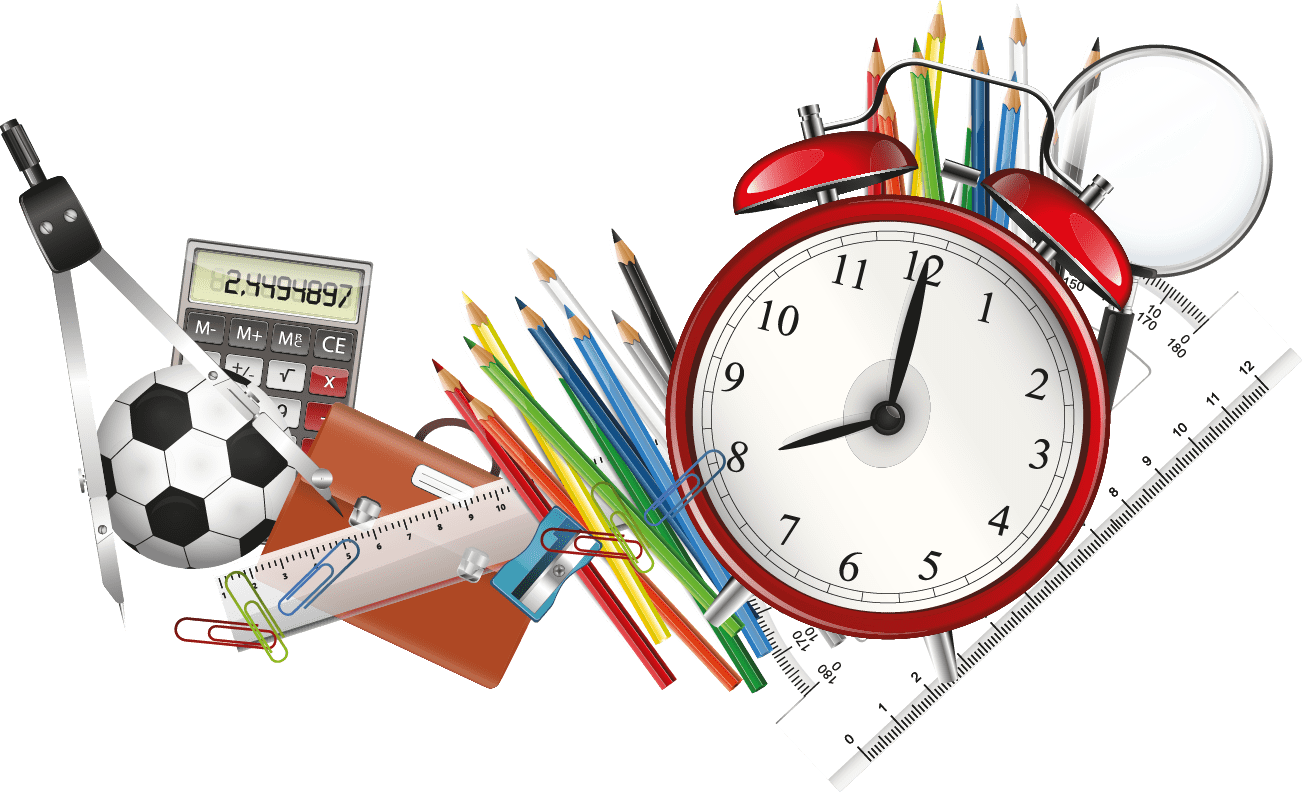 Развитие фонематического слуха
Грамота и чтение
Математика и логика
Подготовка руки к письму
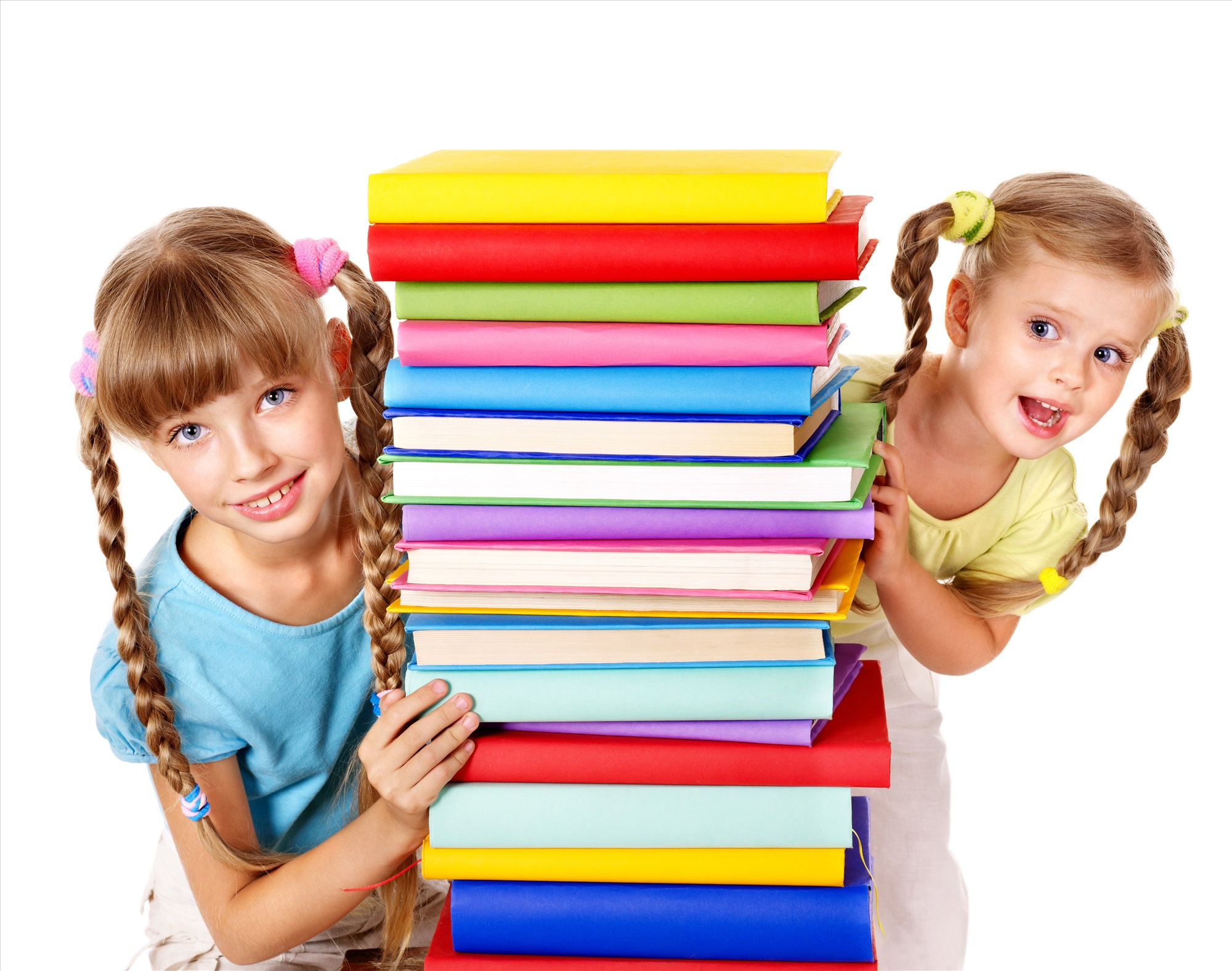 Развитие речи, творческого мышления и воображения
Запись возможна по QR- коду
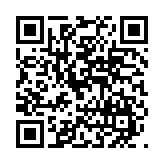 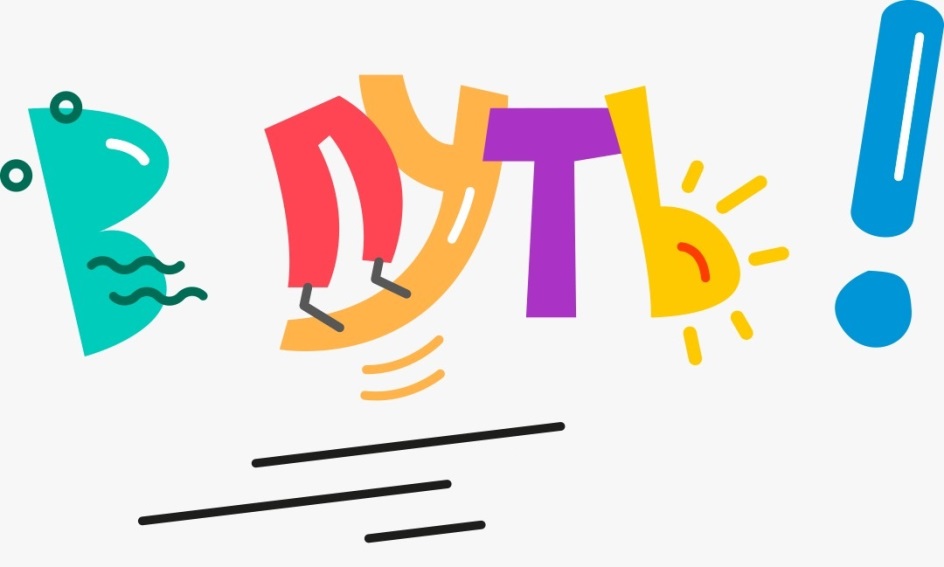 «Академия интеллекта»
ГБОУ «Измайловская школа №1508»
г. Москва, ул. Верхняя Первомайская, 47А
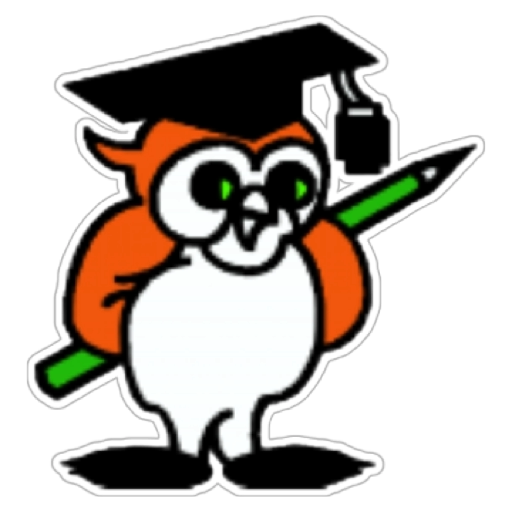 Приглашает
на занятия по подготовке к школе
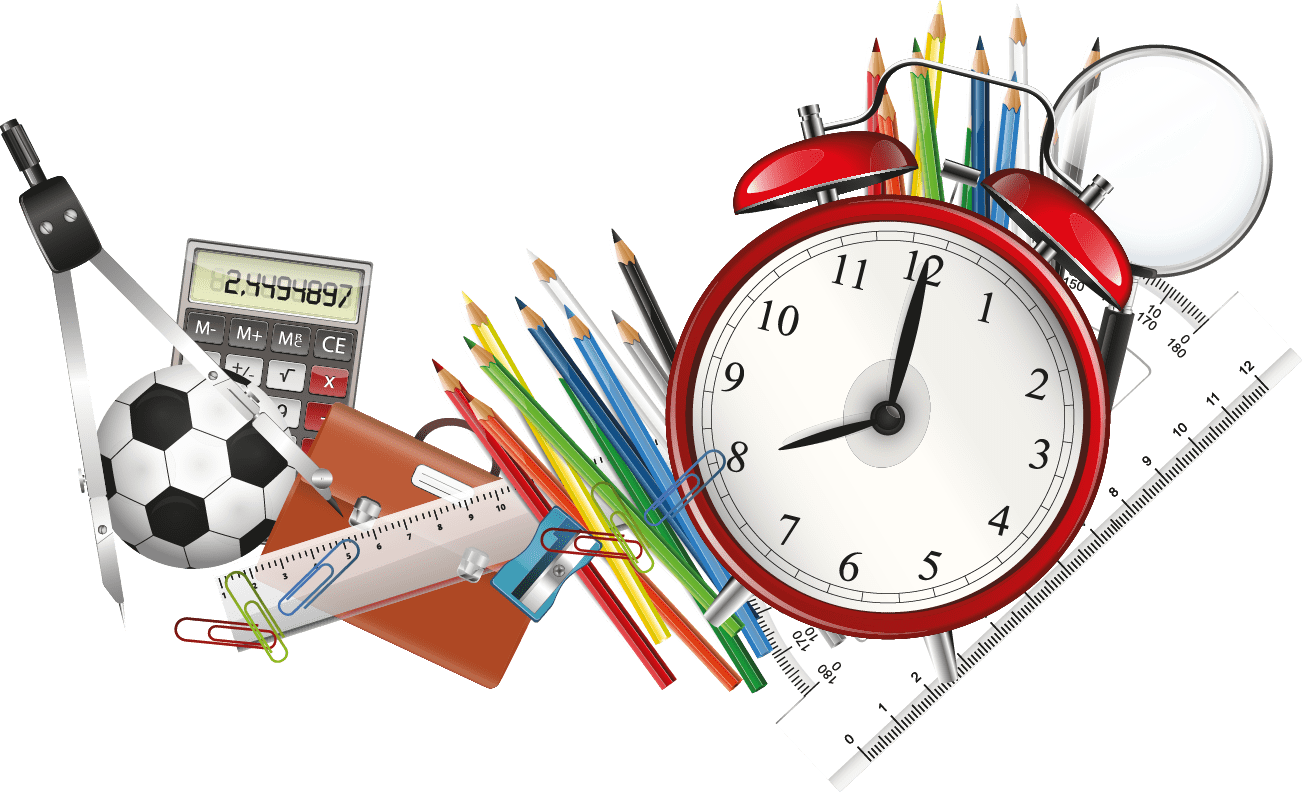 Развитие фонематического слуха
Грамота и чтение
Математика и логика
Подготовка руки к письму
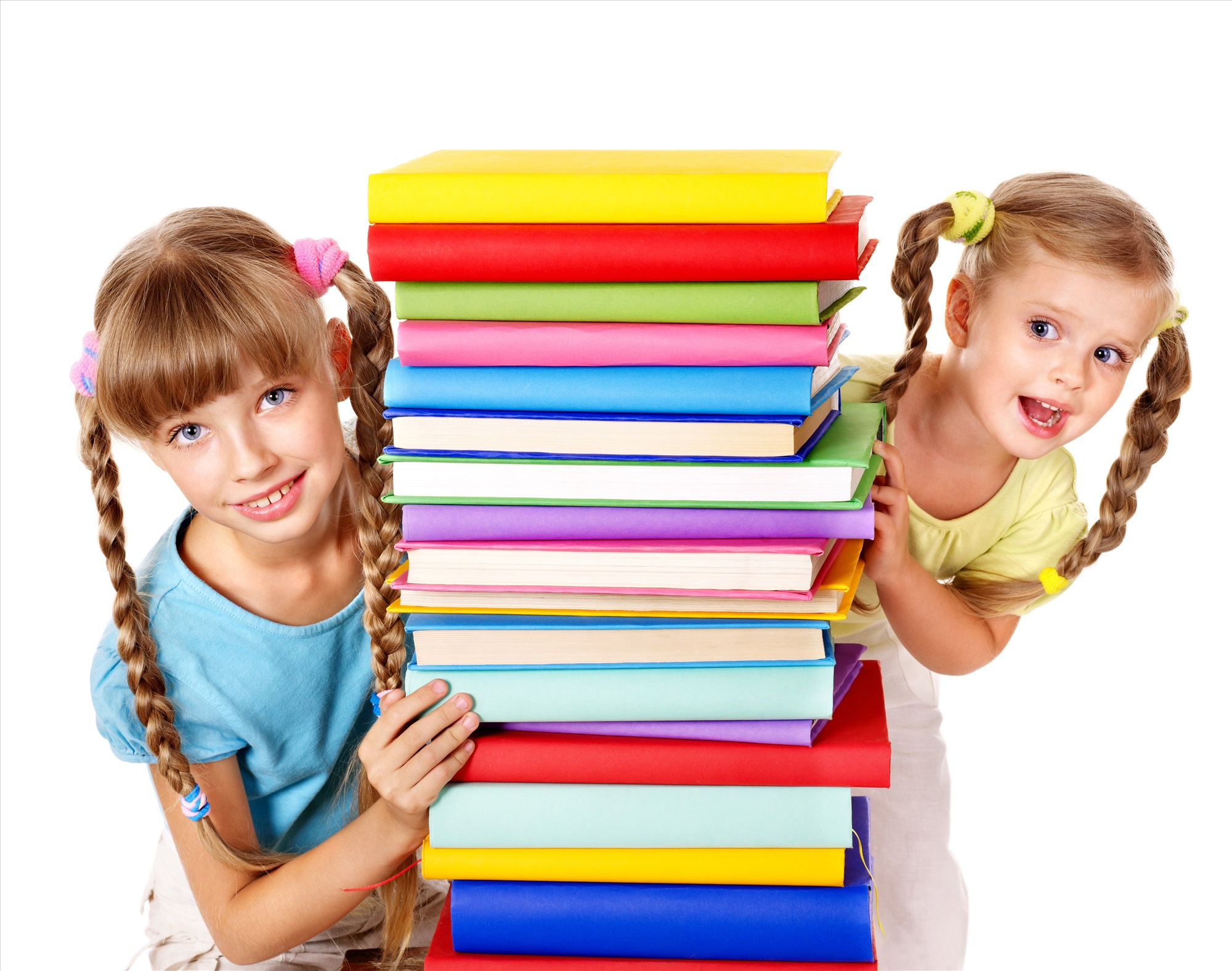 Развитие речи, творческого мышления и воображения
Запись возможна по QR- коду
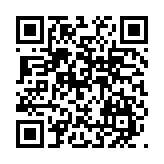 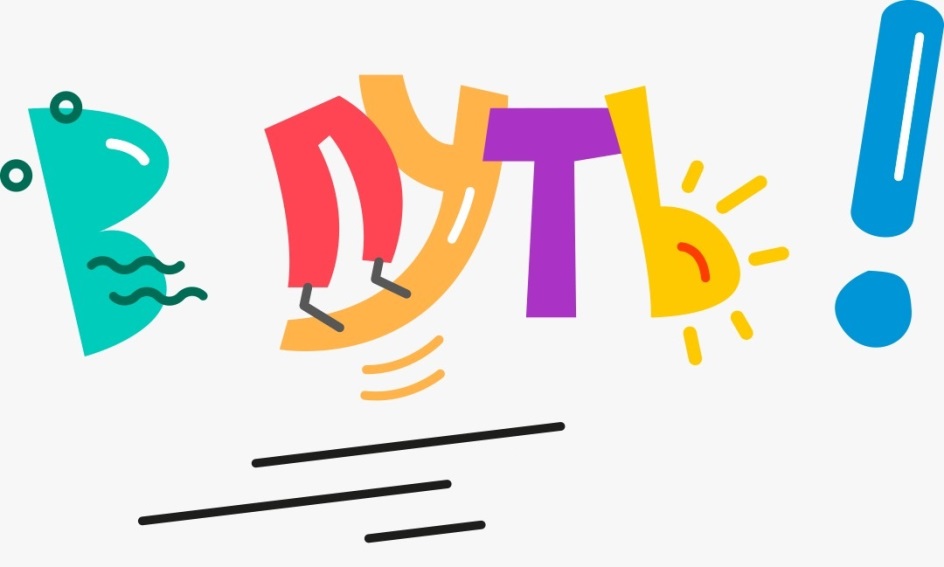 «Дошколёнок»
ГБОУ «Измайловская школа №1508»
г. Москва, ул. Сиреневый бульвар, дом 20
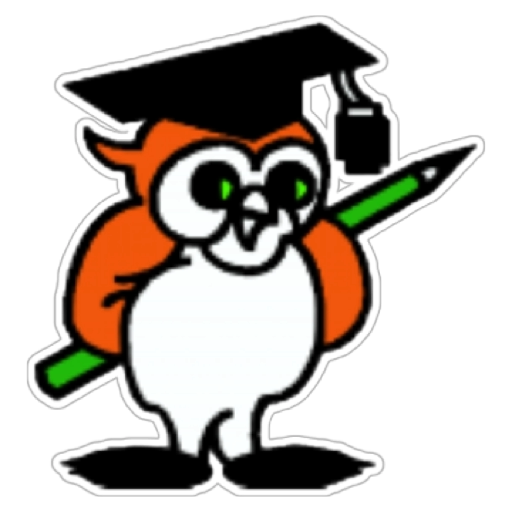 Приглашает
на занятия по подготовке к школе
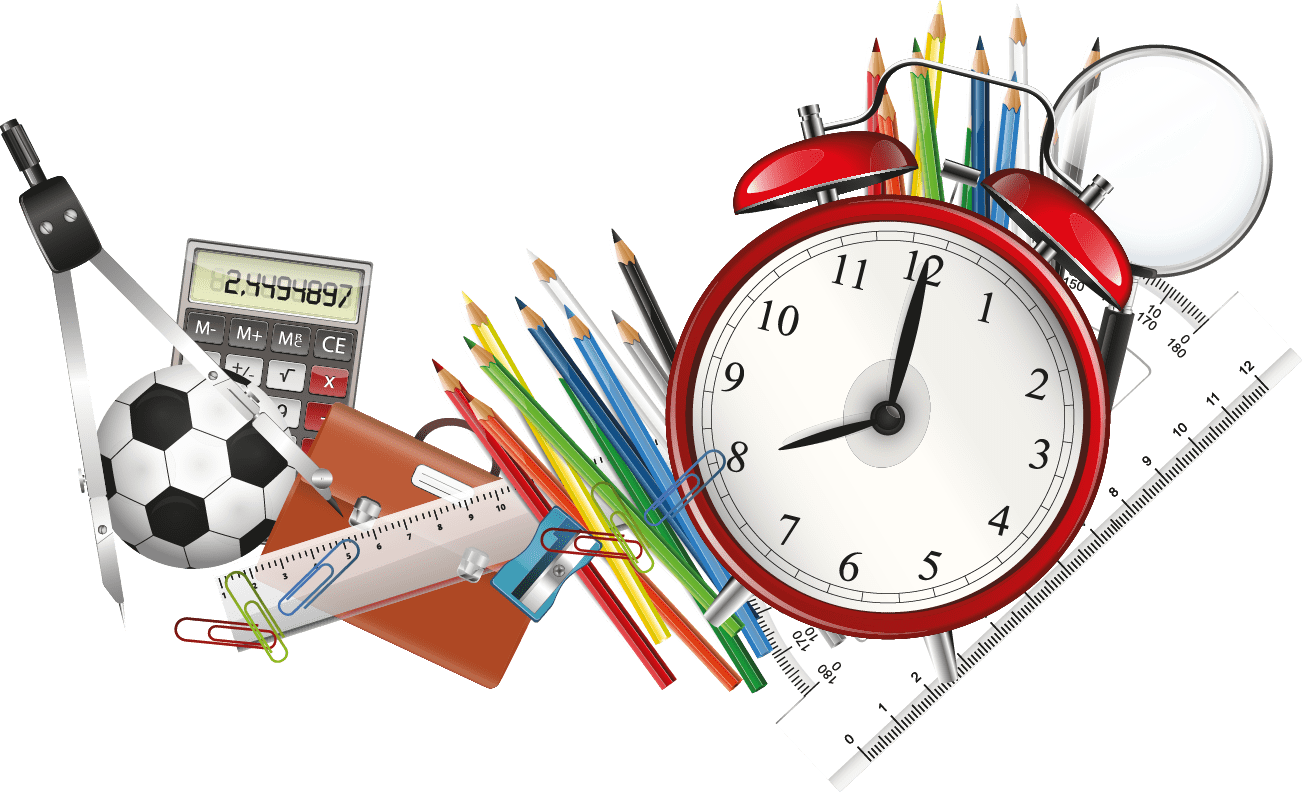 Развитие фонематического слуха
Грамота и чтение
Математика и логика
Подготовка руки к письму
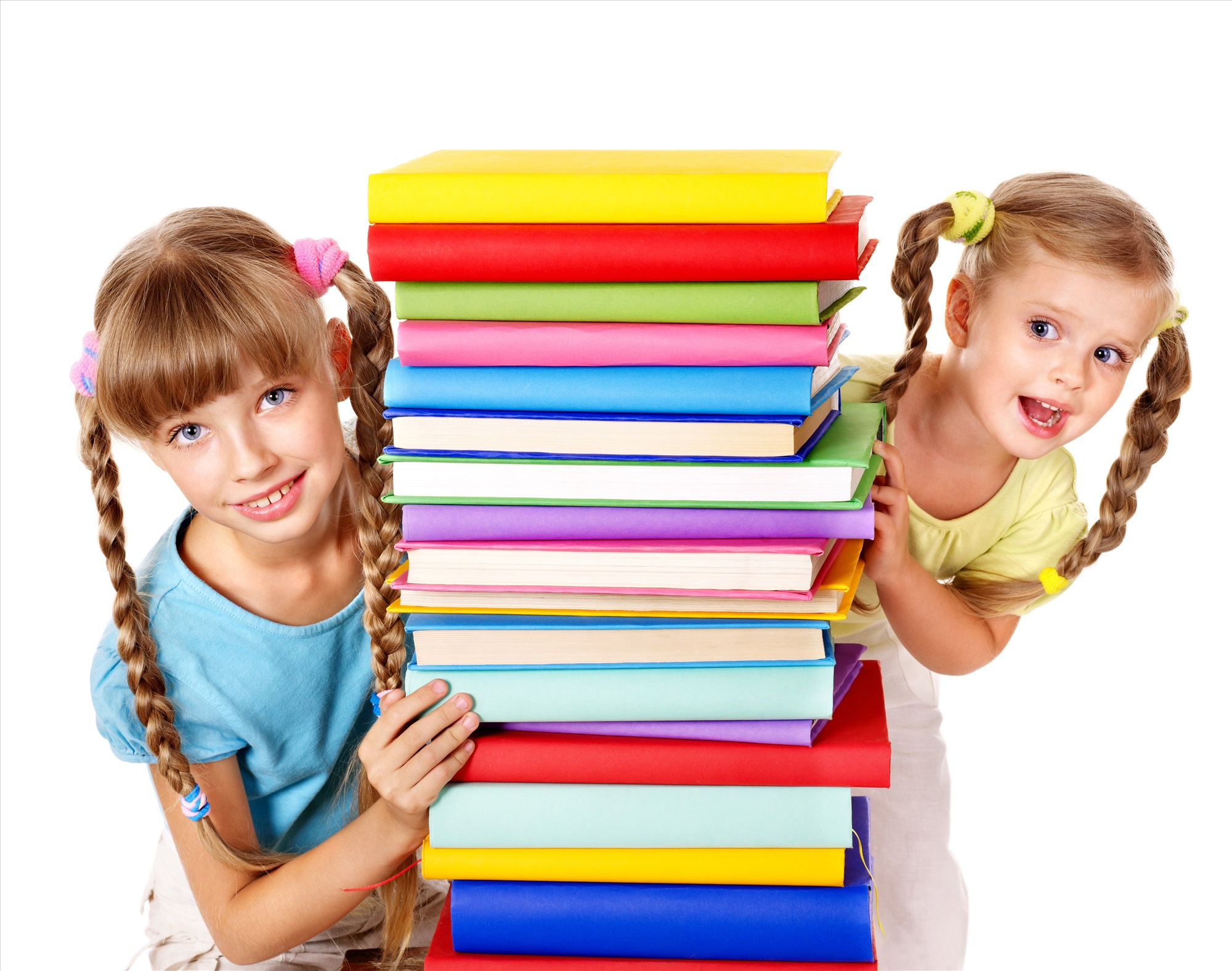 Развитие речи, творческого мышления и воображения
Запись возможна по QR- коду
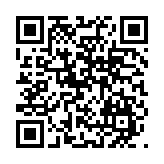 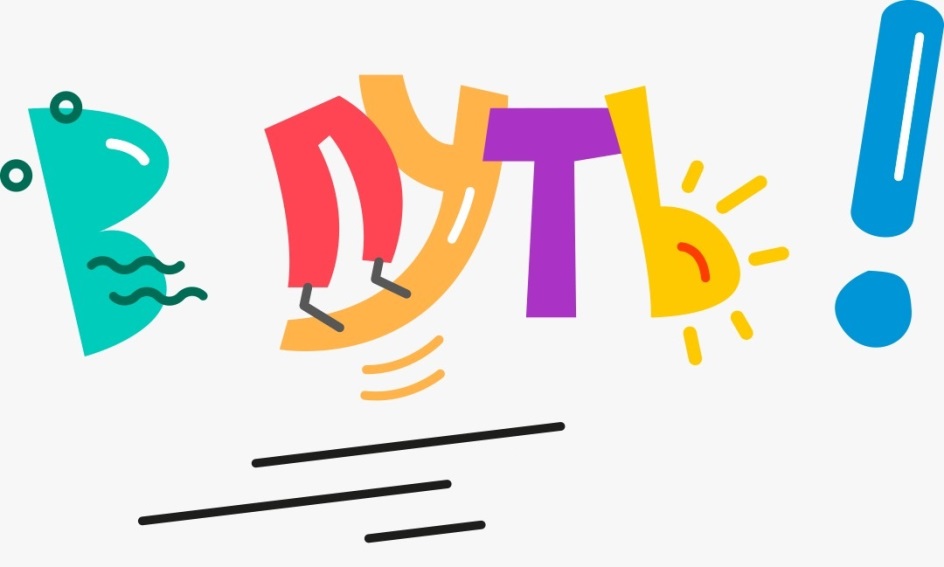 «Академия интеллекта»
ГБОУ «Измайловская школа №1508»
г. Москва, Средняя Первомайская, дом 8
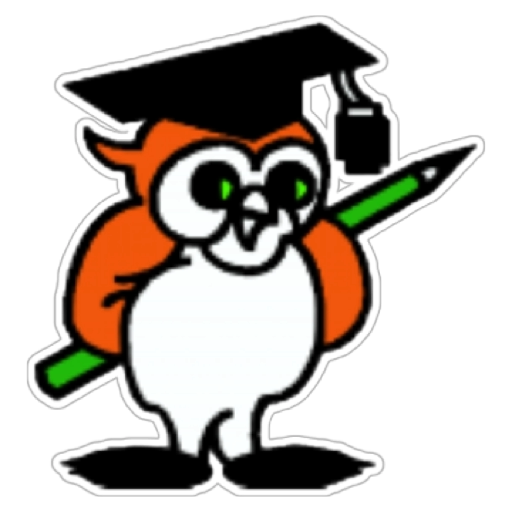 Приглашает
на занятия по подготовке к школе
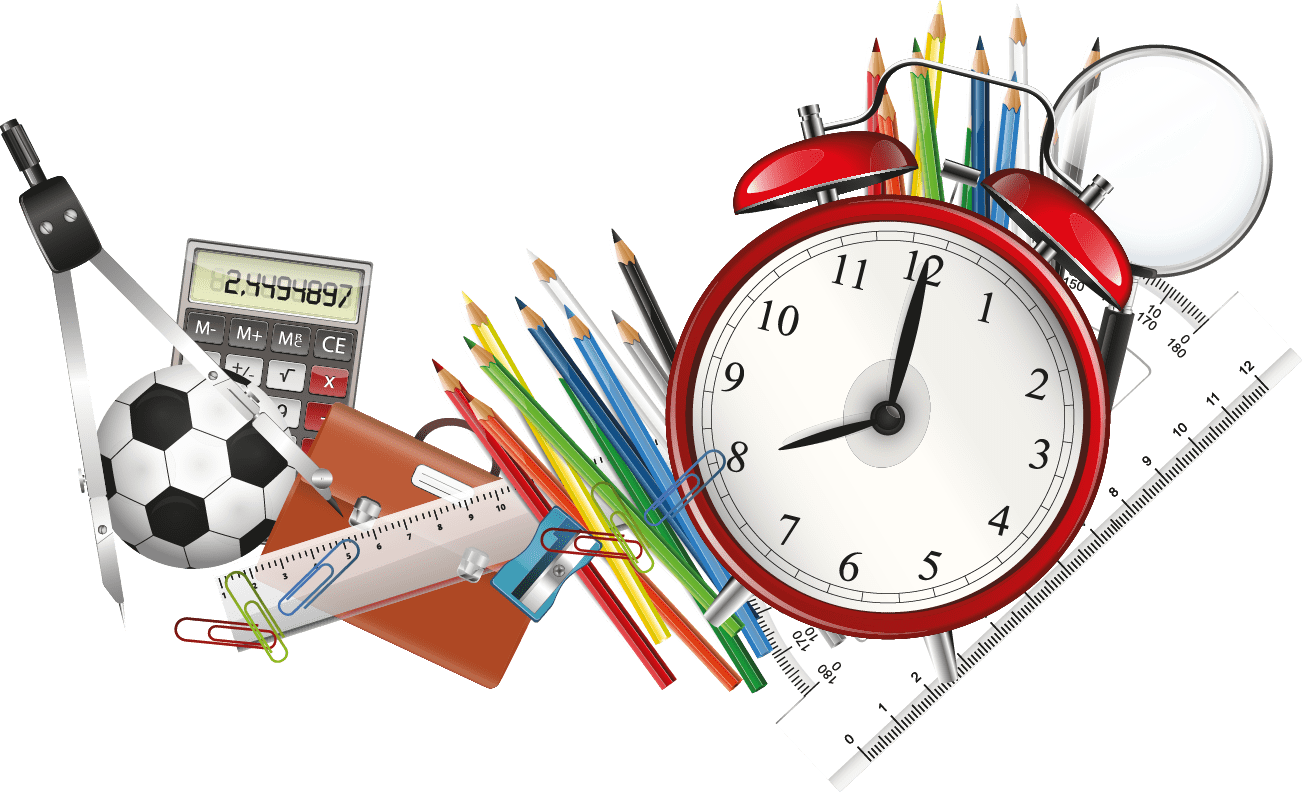 Развитие фонематического слуха
Грамота и чтение
Математика и логика
Подготовка руки к письму
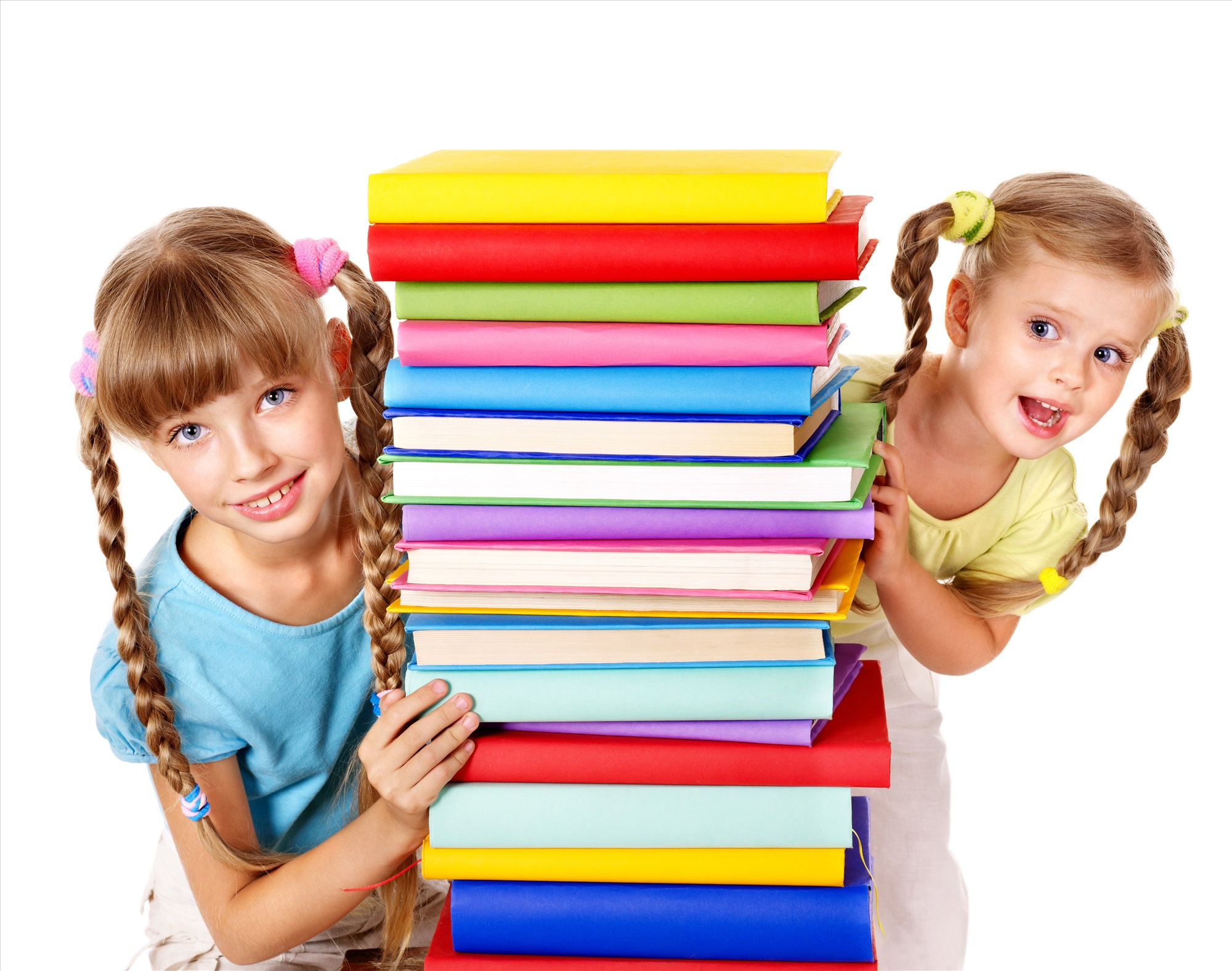 Развитие речи, творческого мышления и воображения
Запись возможна по QR- коду
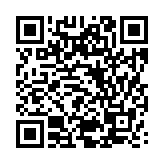 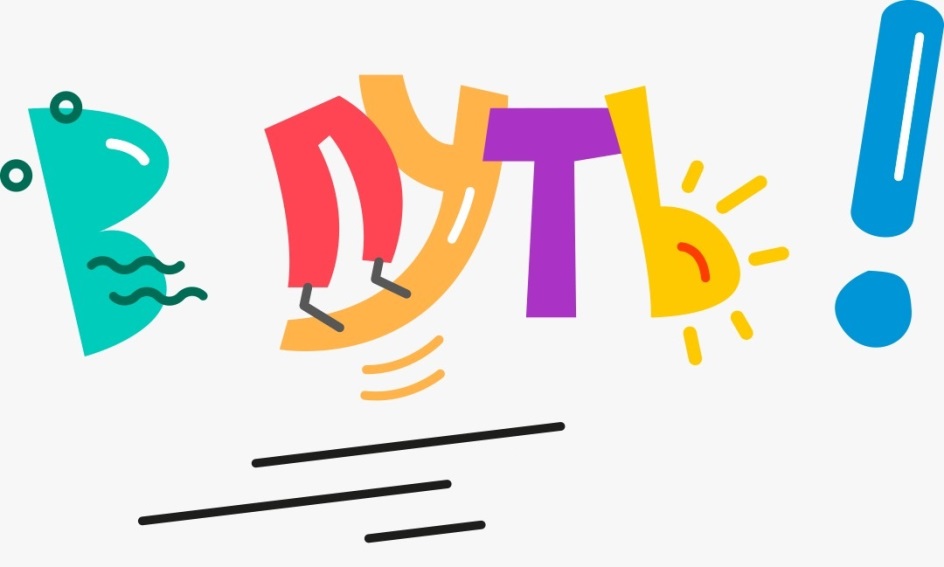